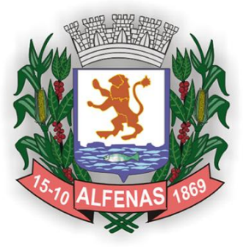 EDUCAÇÃO INFANTIL0 a 3 anos
SECRETARIA MUNICIPAL DE EDUCAÇÃO E CULTURA DE ALFENAS
2020
Vamos num passeio sobre o meio ambiente!
Na floresta, são tantas árvores... que a gente não consegue nem contar. Agora, o Bita nos convida para uma aventura educativa e divertida para conhecermos os animais que vivem por lá.
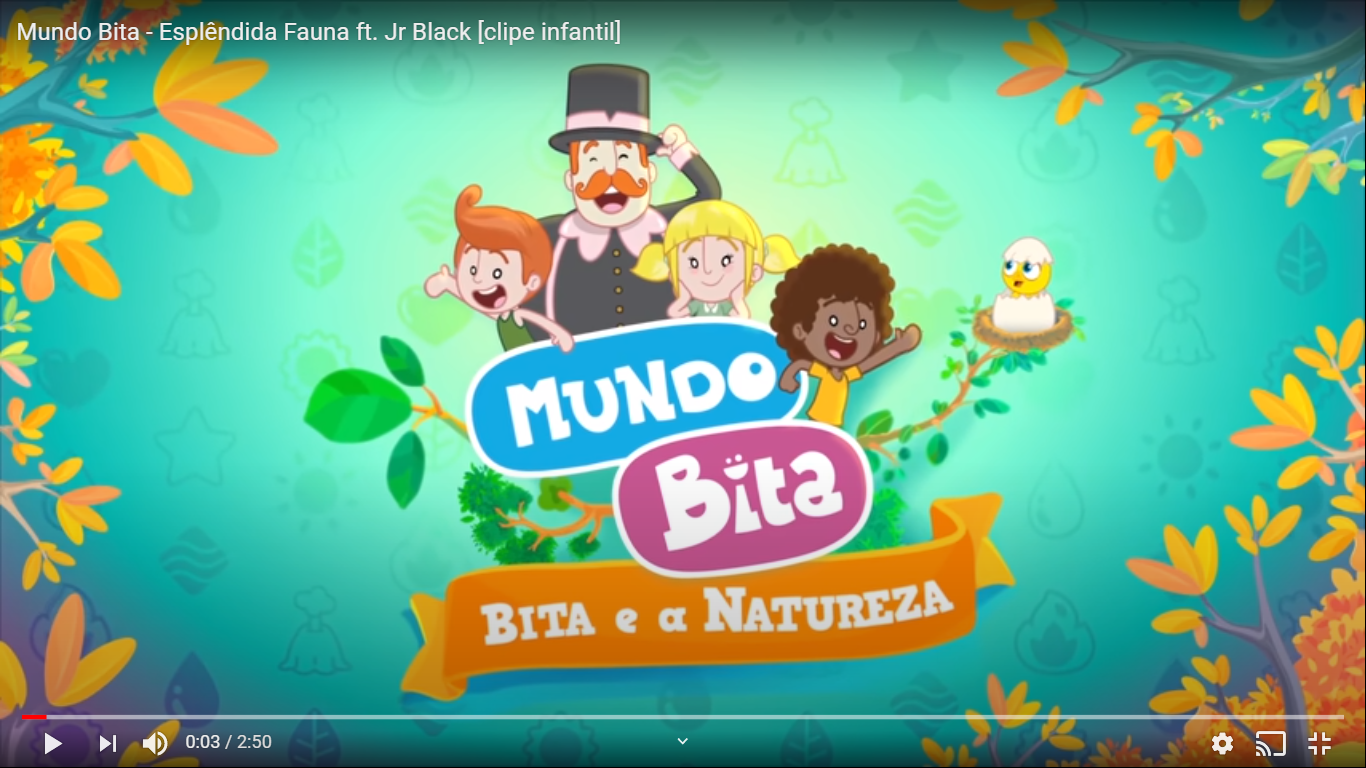 Clique 
aqui
https://www.youtube.com/watch?v=mfFPh3RFovk
Vamos cuidar do meio ambiente! Saiba como:O tema do programa de hoje é lixo..
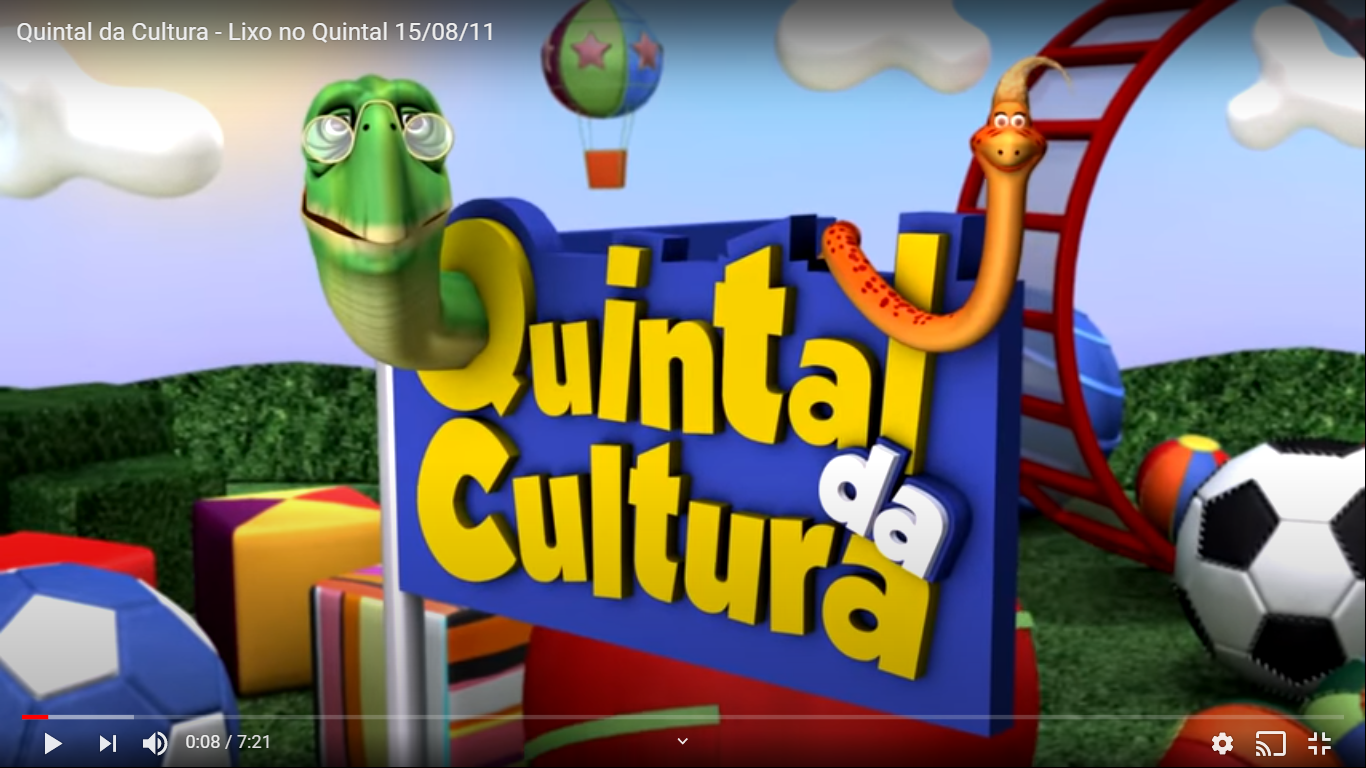 Clique 
aqui
https://www.youtube.com/watch?v=2BVmcQxxfXQ
Vamos entender o que é reciclagem!
Clique 
aqui
https://www.youtube.com/watch?v=4PLar3ptpVA
VAMOS CONHECER AÇÕES QUE  PROMOVEM A PRESERVAÇÃO DO MEIO AMBIENTE!

CONHEÇA O SISTEMA DE CLASSIFICAÇÃO DE RECICLADOS, CADA COR REPRESENTA UM MATERIAL, VEJA:
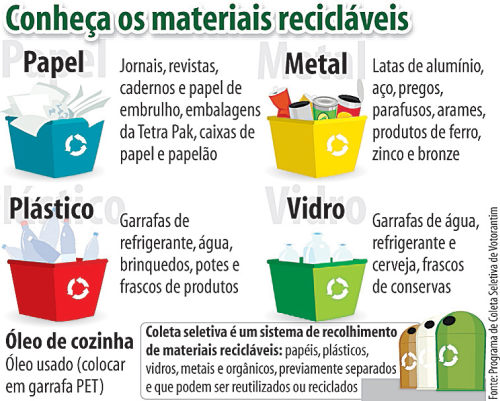 http://ejalugarfeitopravoce.blogspot.com/p/dia-dia-do-professor-da-eja-3.html
ATÉ BREVE!